Hello, everyone!
I’m your English teacher.
My name is ________
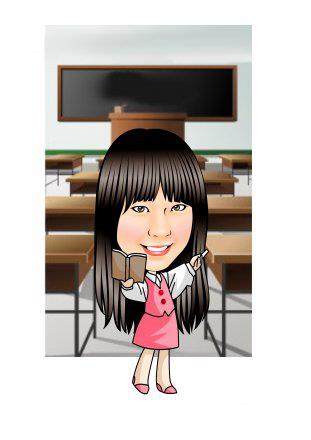 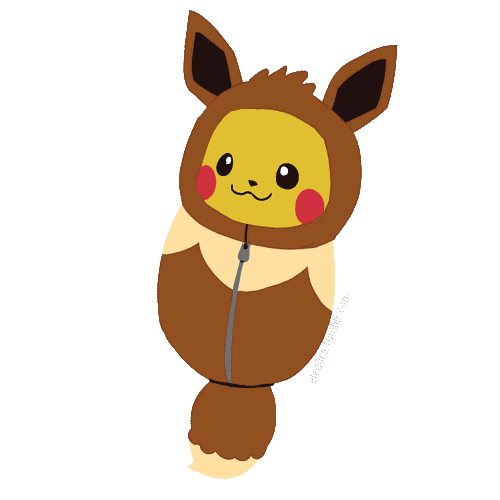 Mandy
Classroom English
Listen!
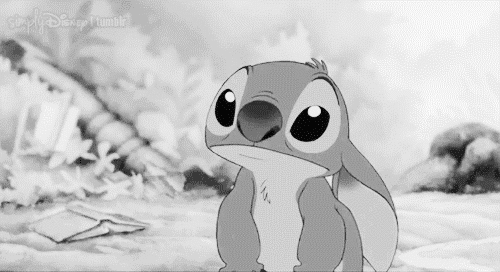 Look.
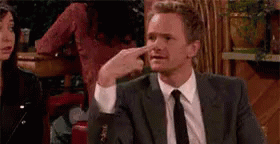 Line up.
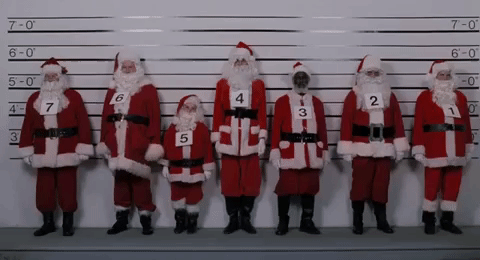 Repeat after me.
Say “I’m here!”
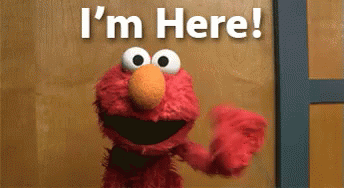 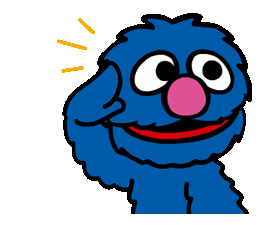 Stand up.
Sit down.
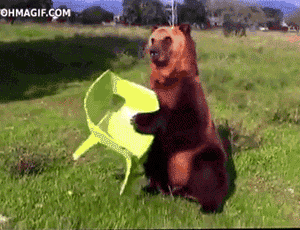 Be quiet, please.
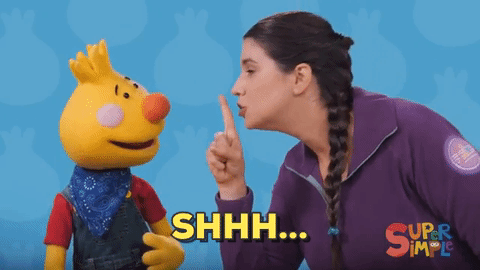 Louder, please.
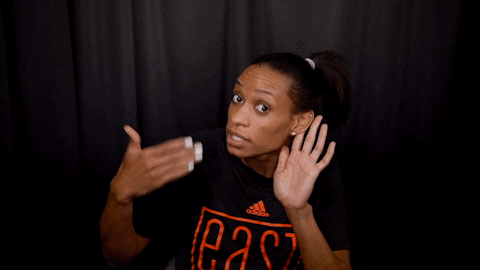 1
2
3
4
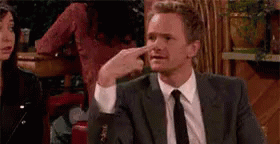 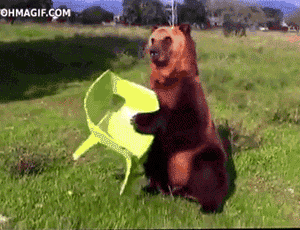 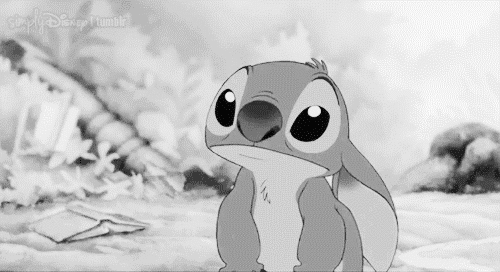 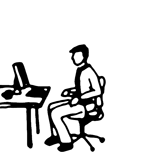 Say “I’m here!”
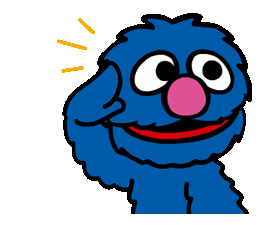 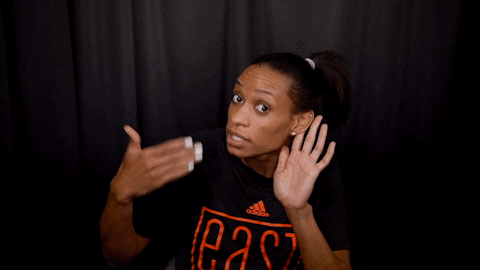 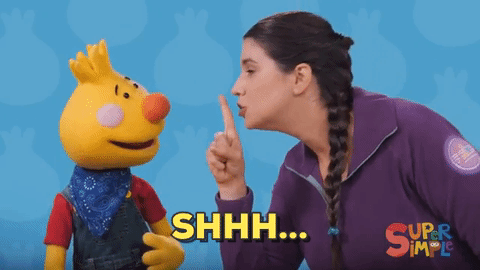 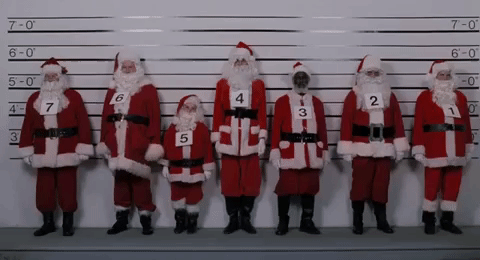 8
7
5
6
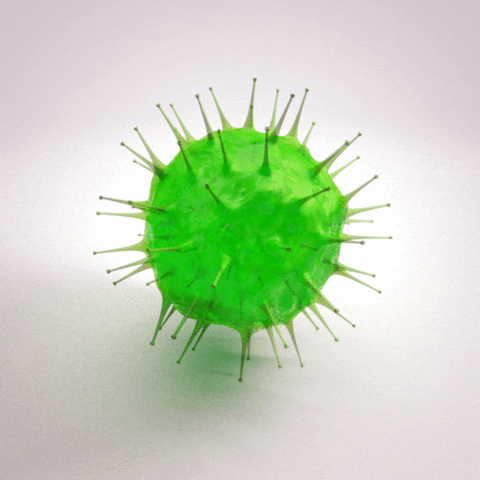 Self-introduction of Coronavirus
冠狀病毒的自我介紹
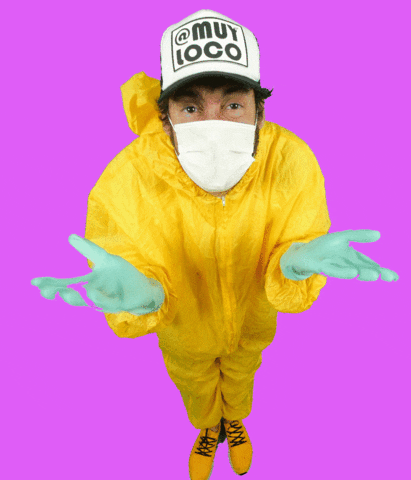 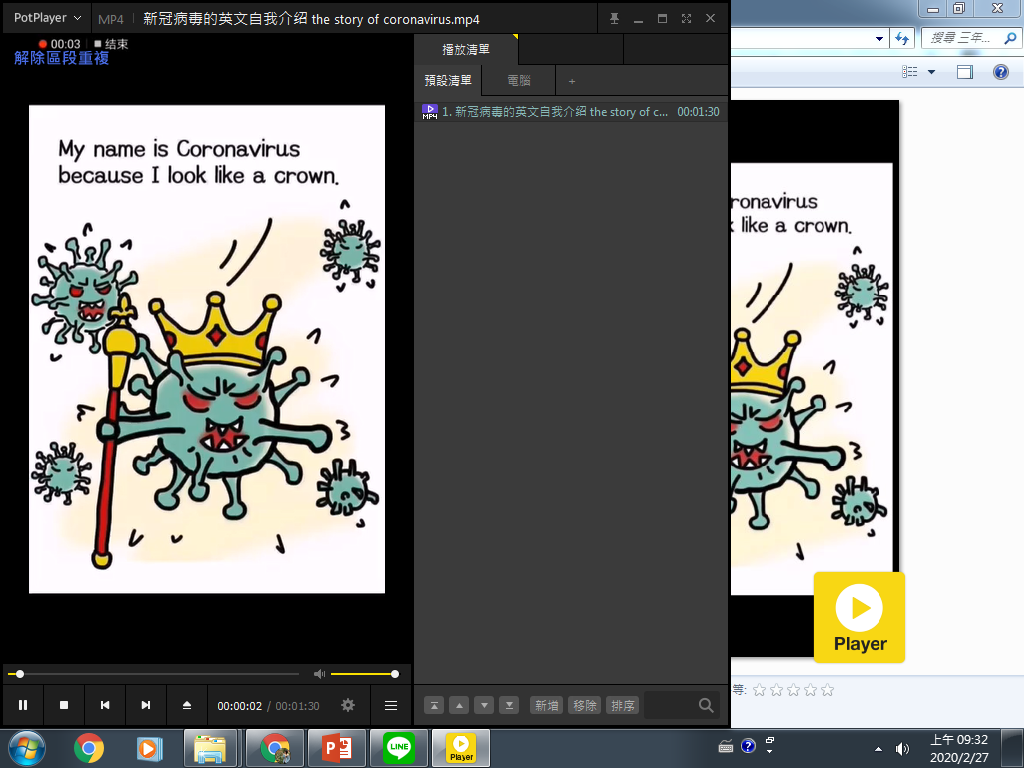 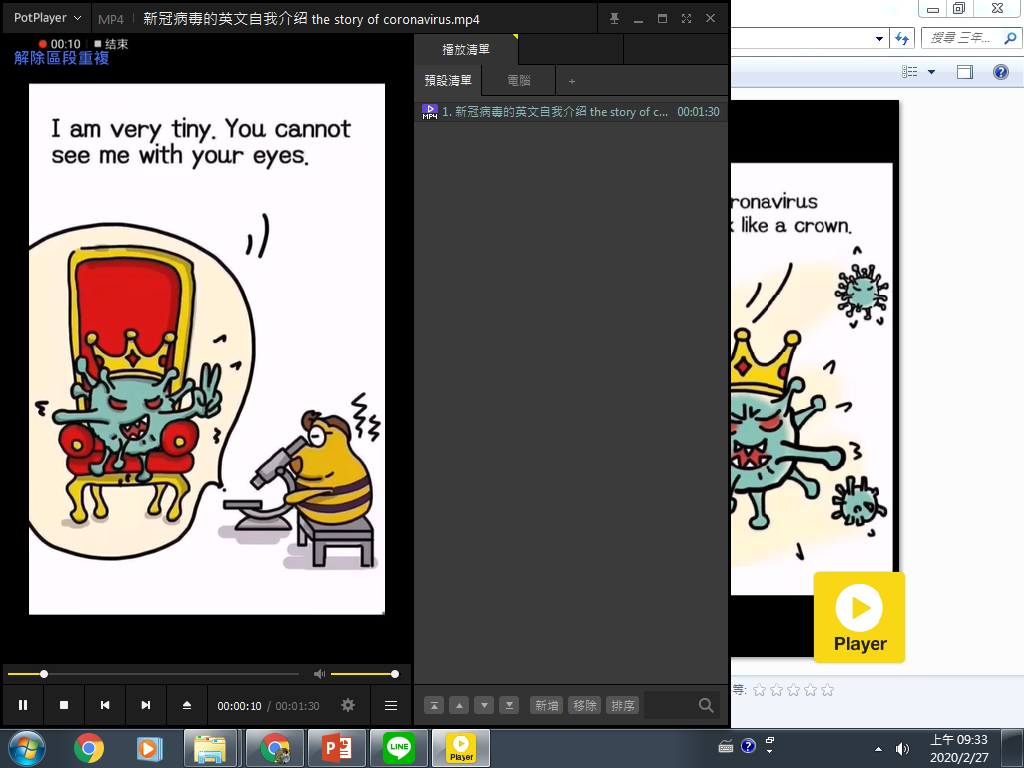 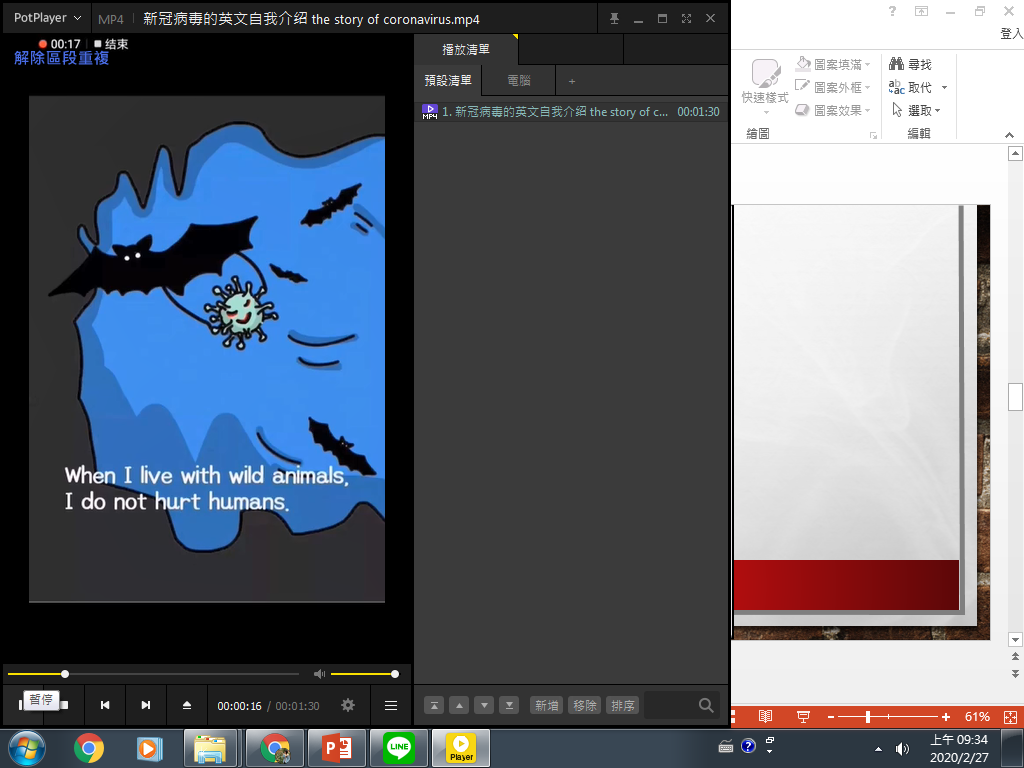 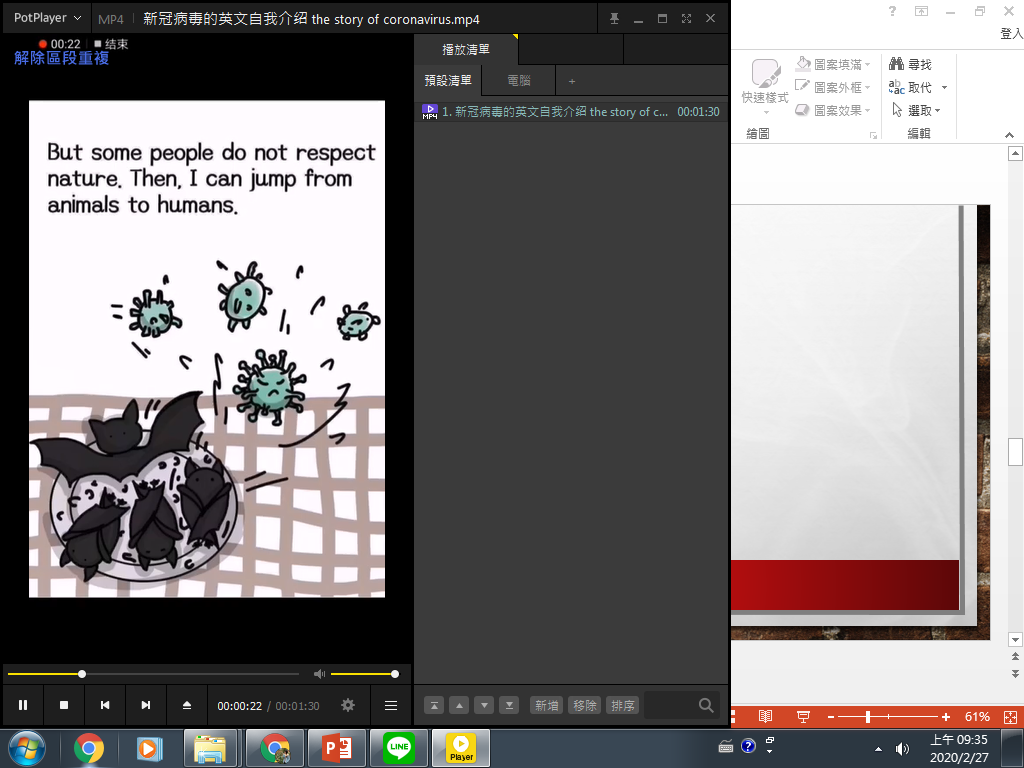 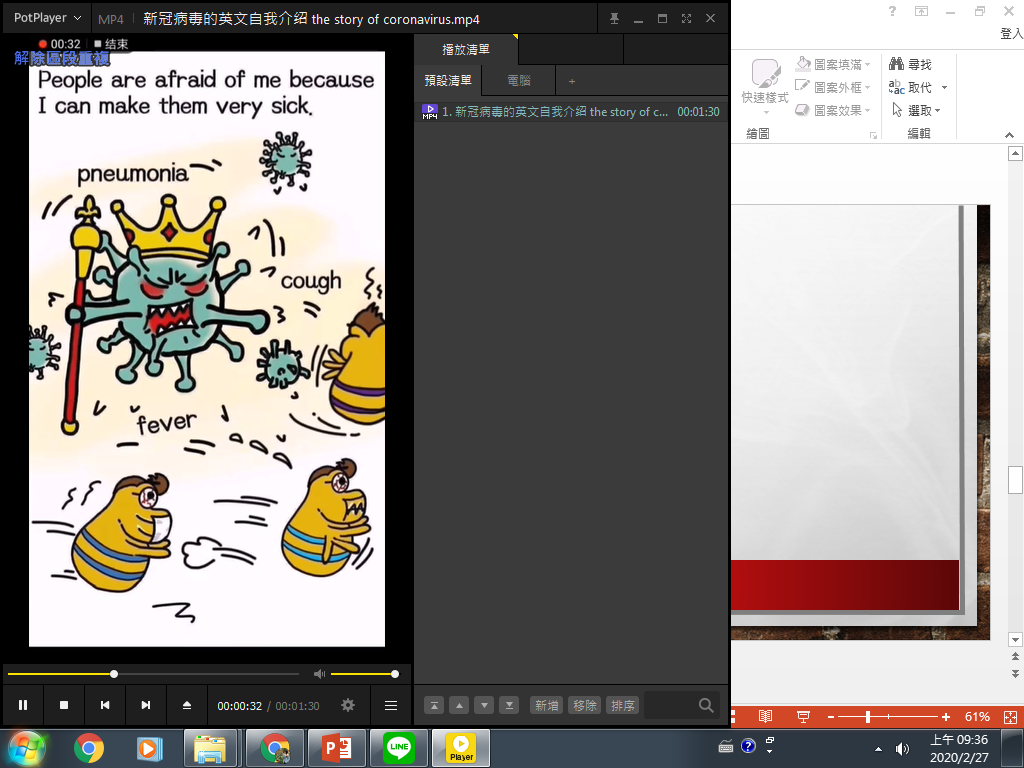 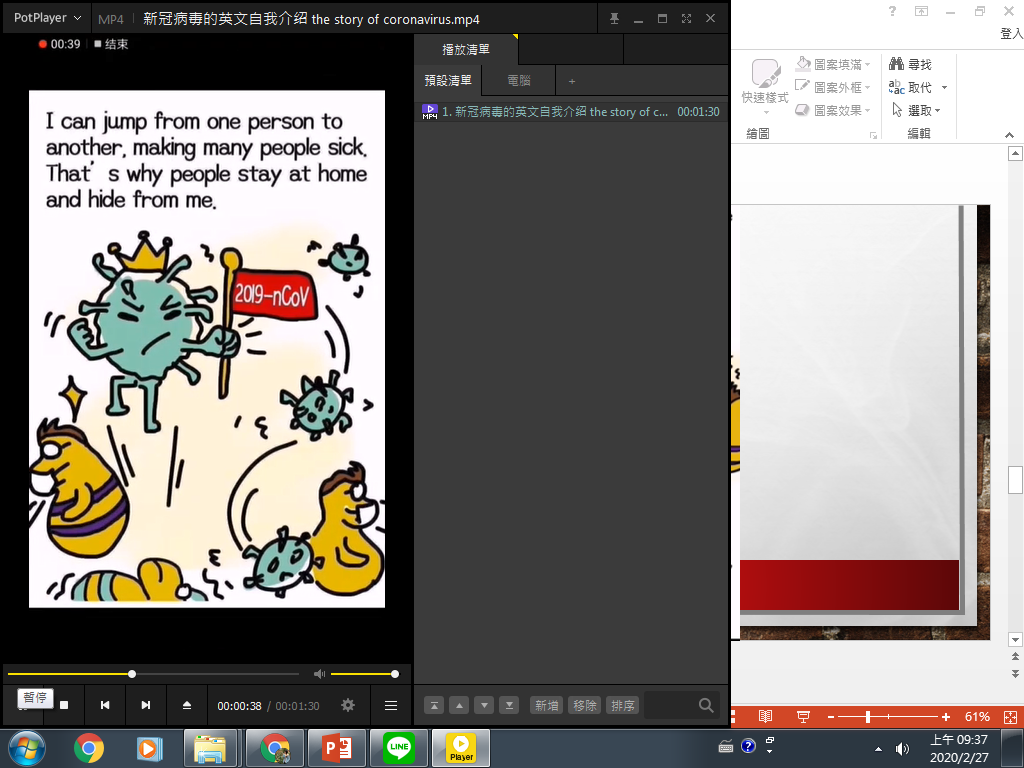 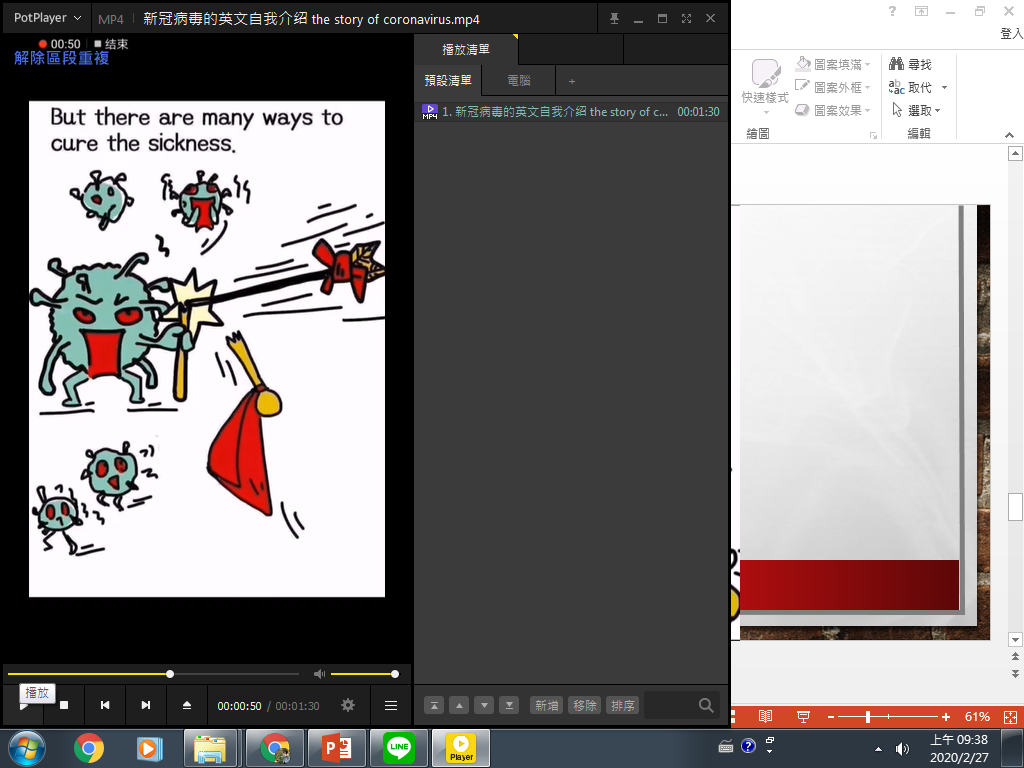 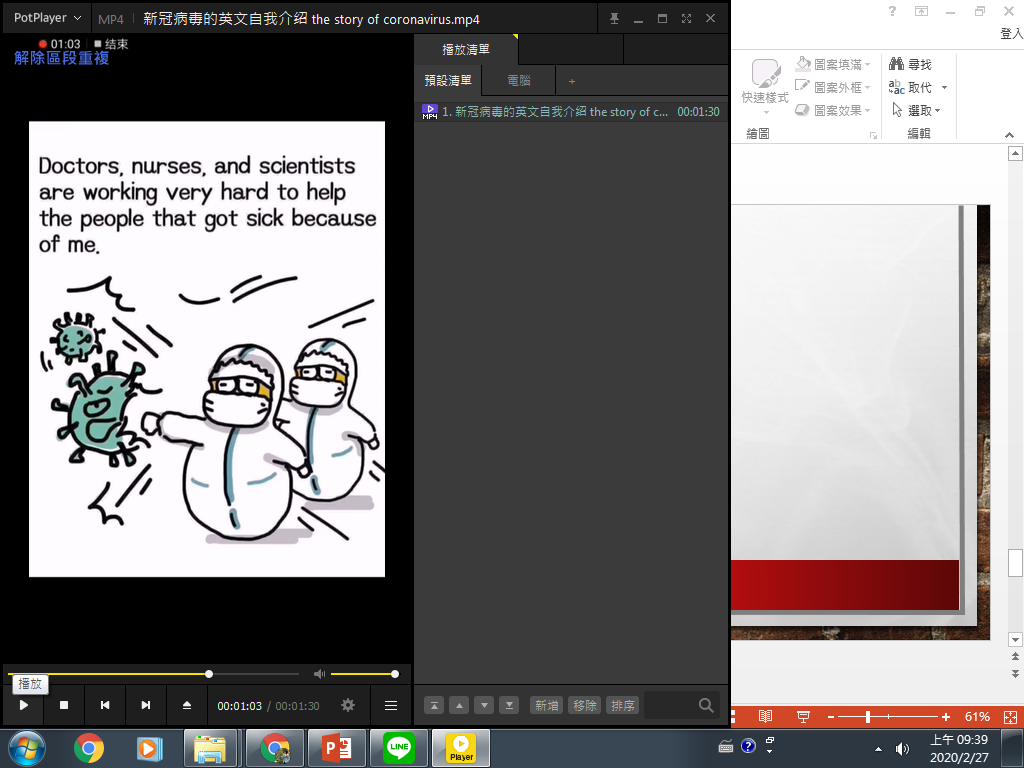 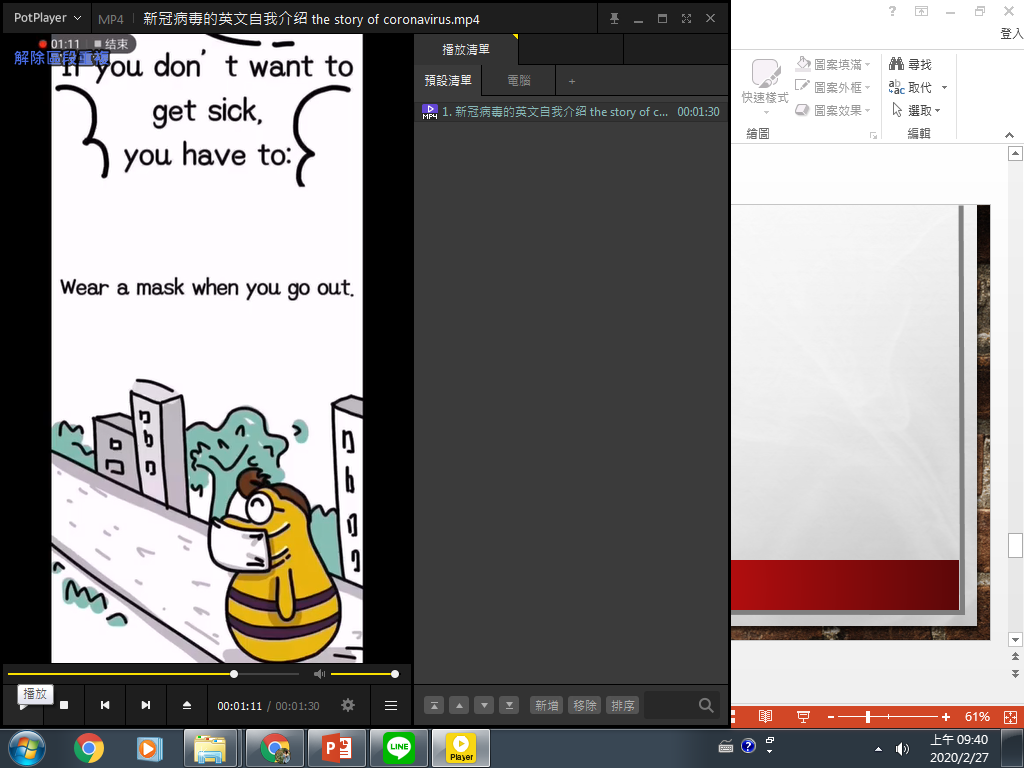 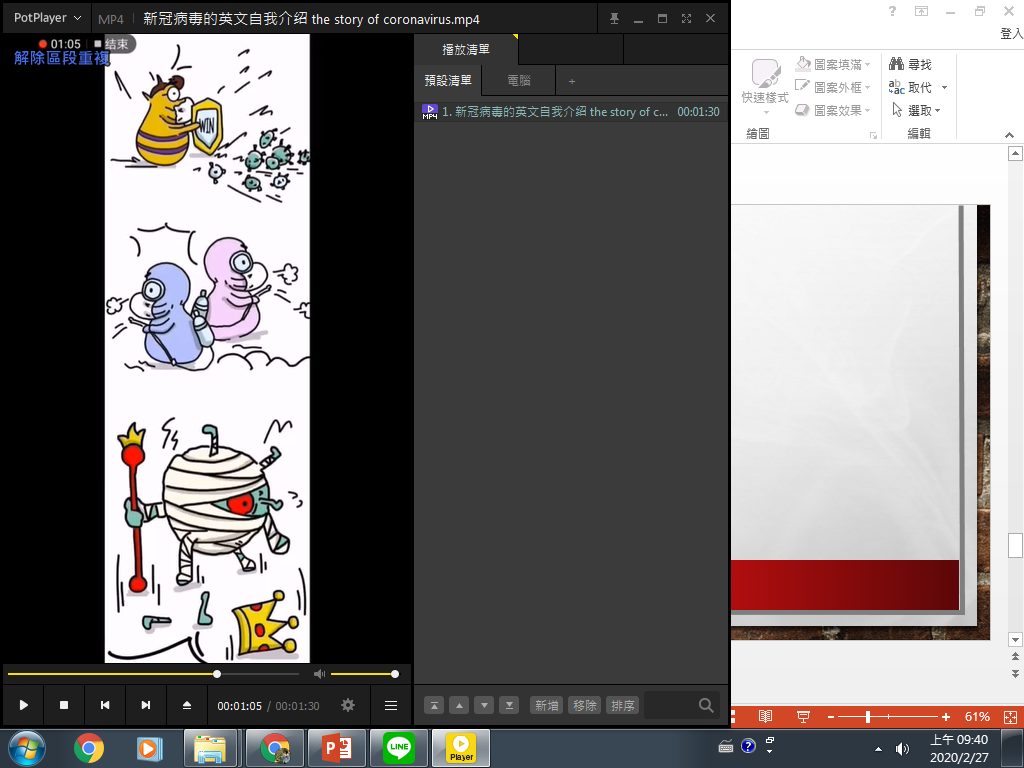 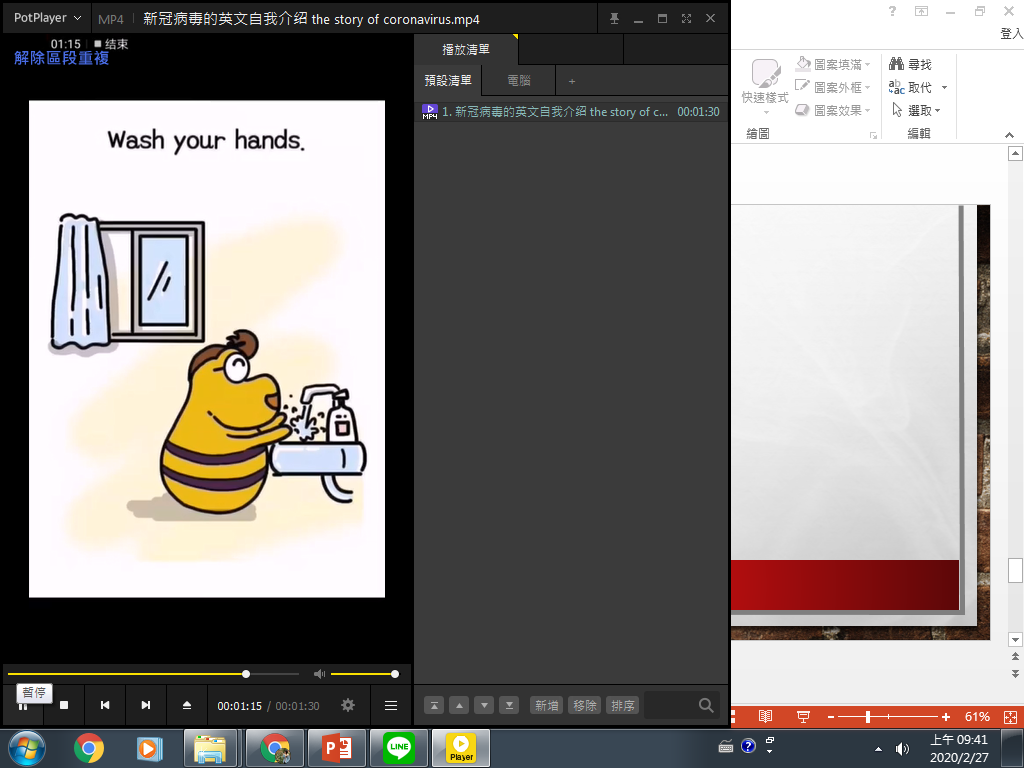 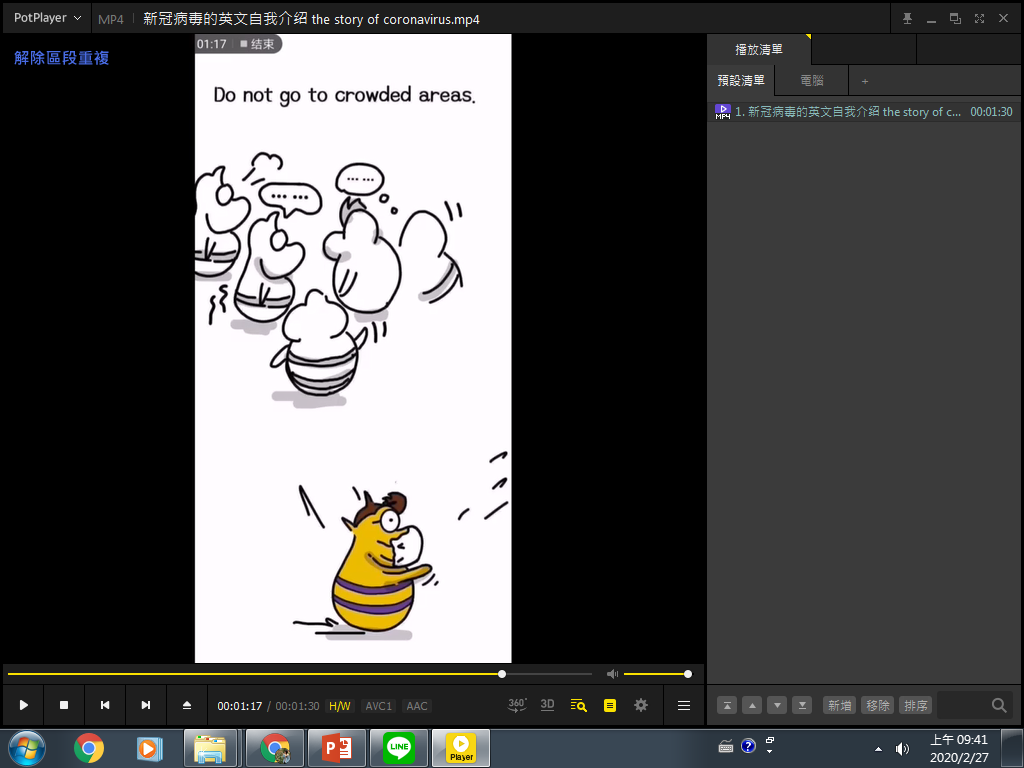 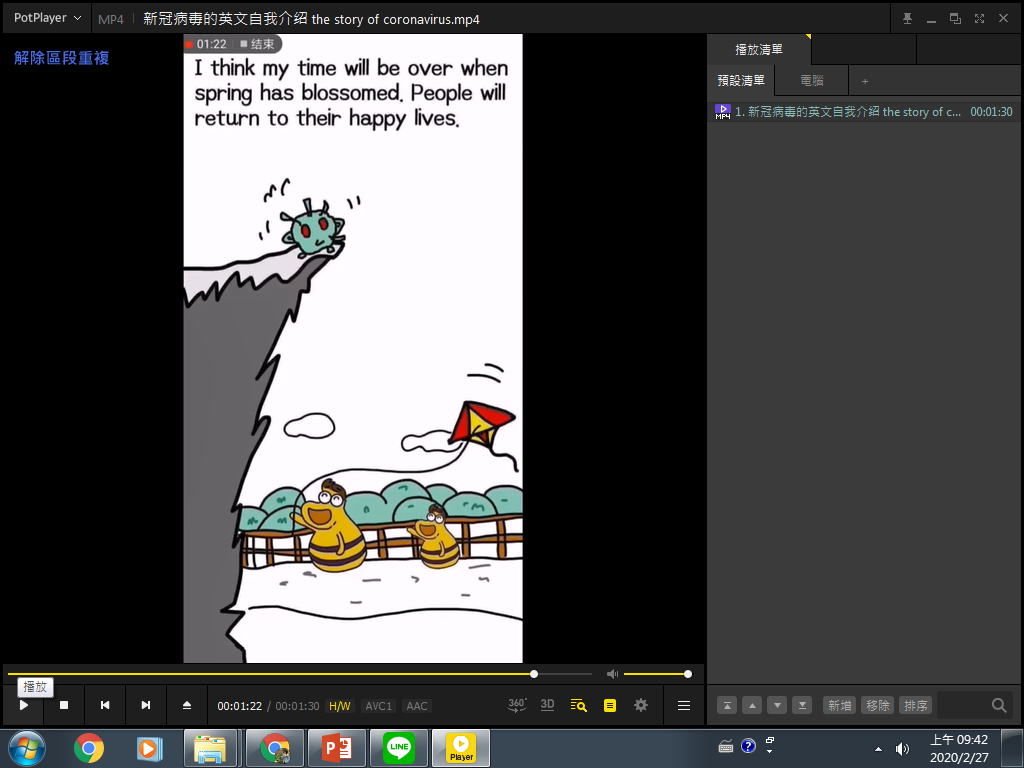 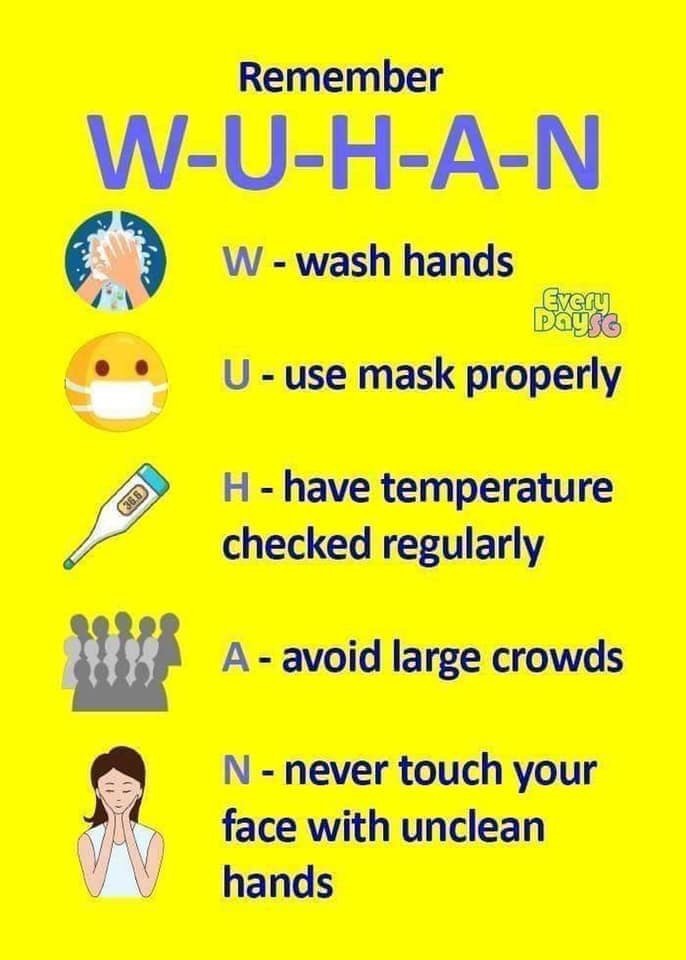 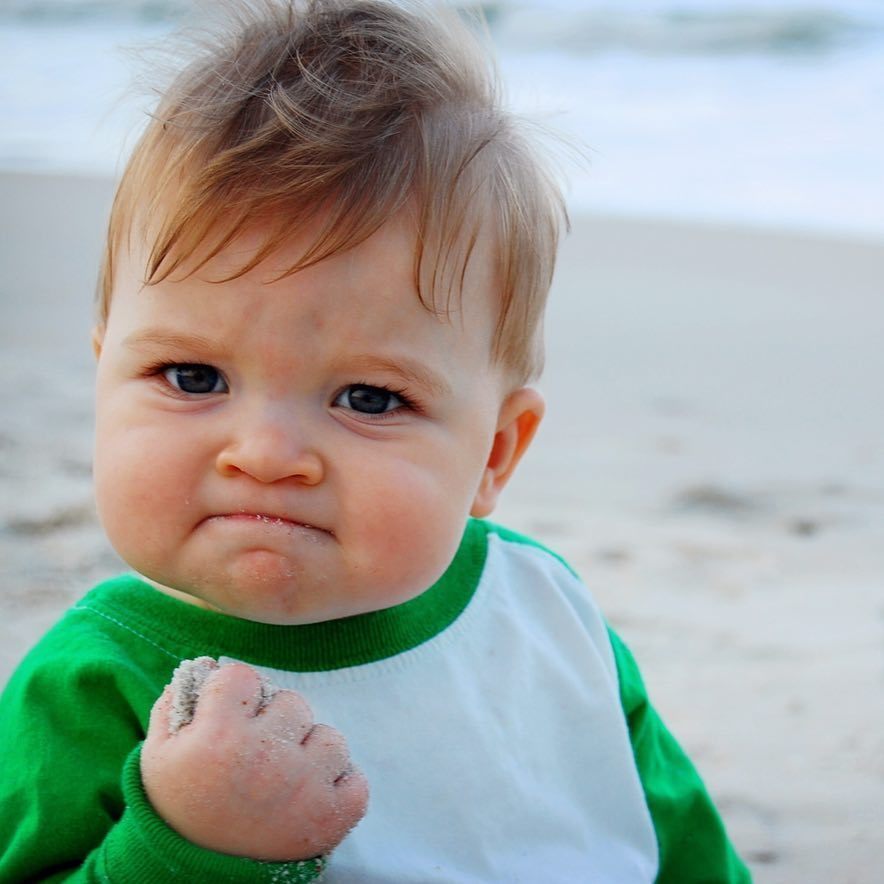 How are you?
I’m not so good.
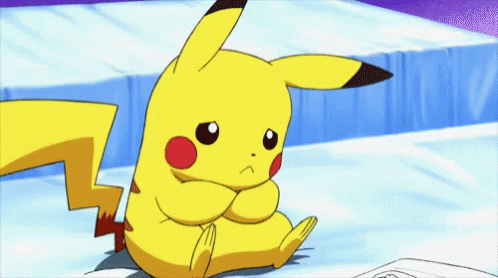 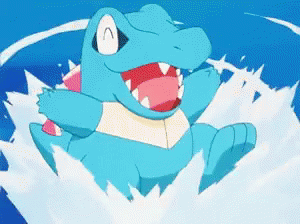 I’m great!
Hi! My name is Pikachu.
What’s your name?
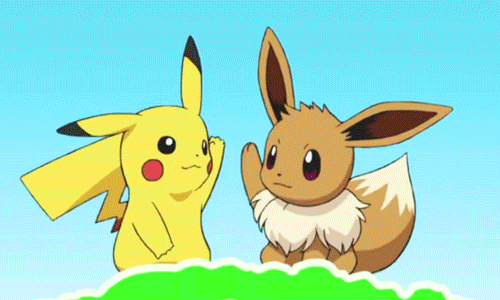 My name is Eevee.
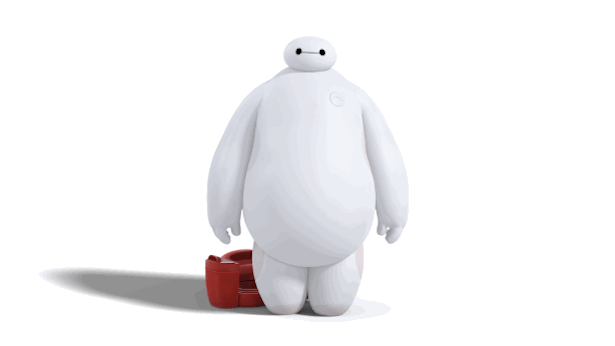 Hi! My name is Baymax.
Nice to meet you!
Hey! How are you?
What’s your name?
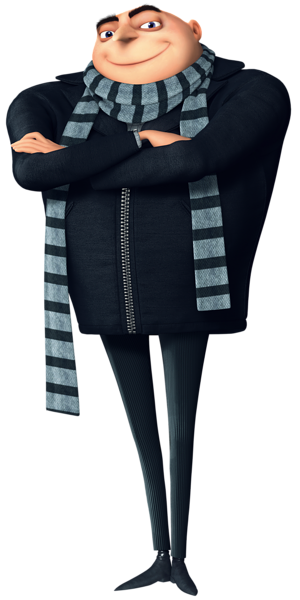 Hello!
I’m the cutest
Minion Carl.
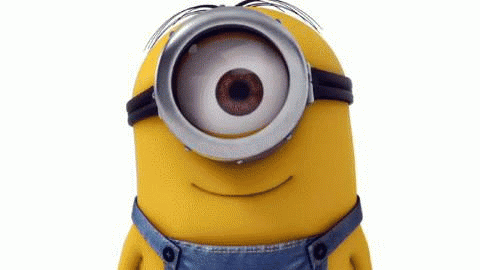 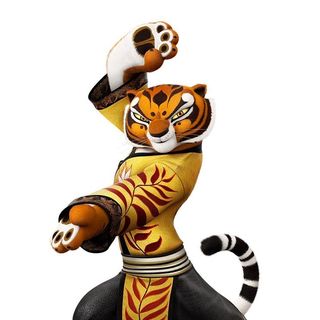 Hey! You’re amazing!
What’s your name?
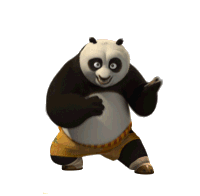 My name is Po.
I’m good at Kung Fu.
Let’s count!
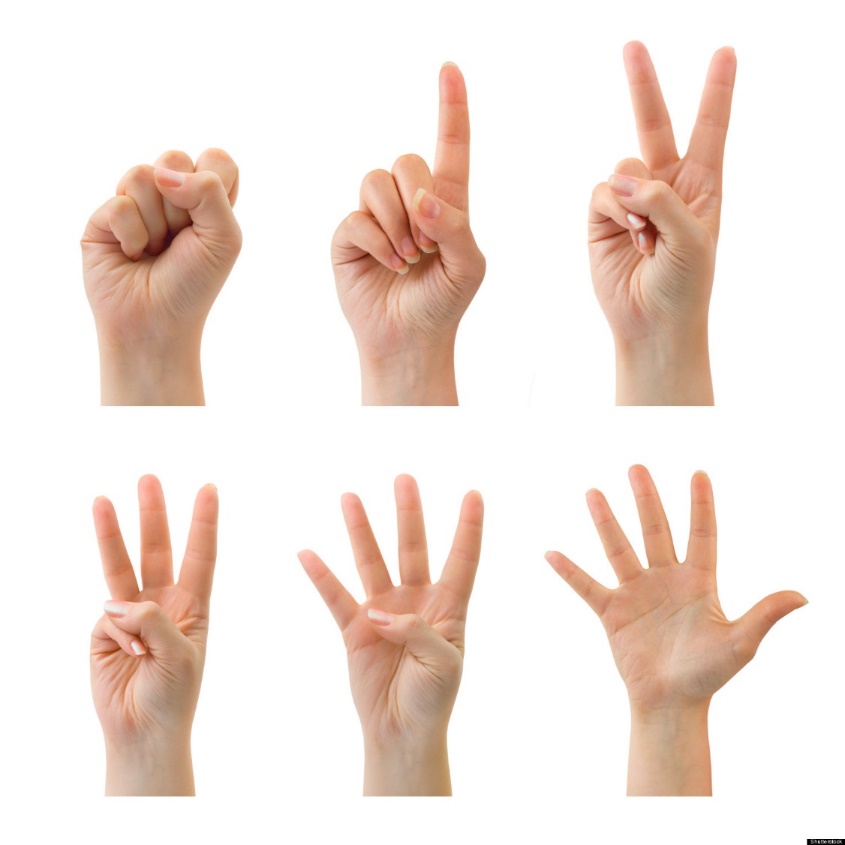 one
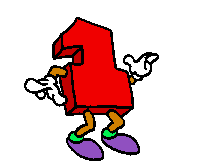 two
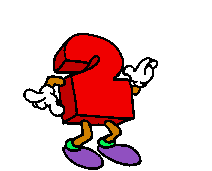 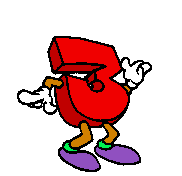 three
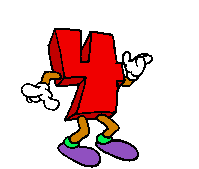 four
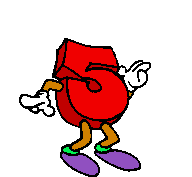 five
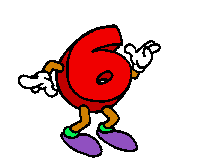 six
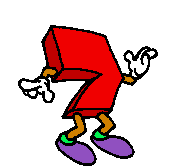 seven
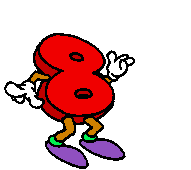 eight
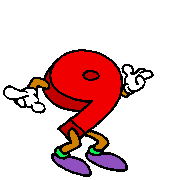 nine
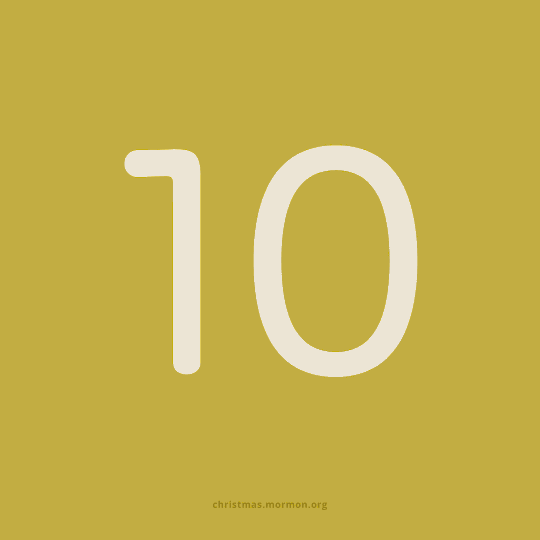 ten
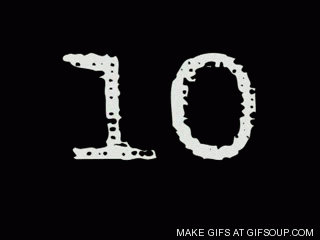 How old are you?
I’m four.
I’m four years old.
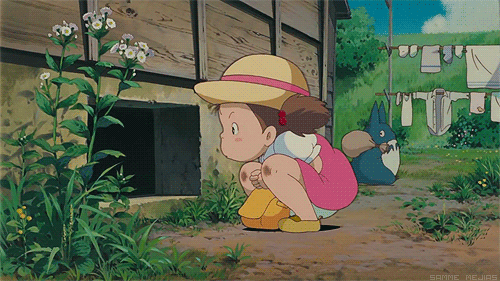 How old are you?
I’m five.
I’m five years old.
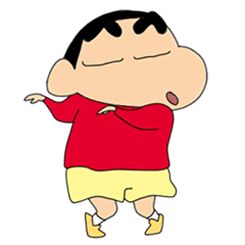 How old are you?
I’m seven.
I’m four years old.
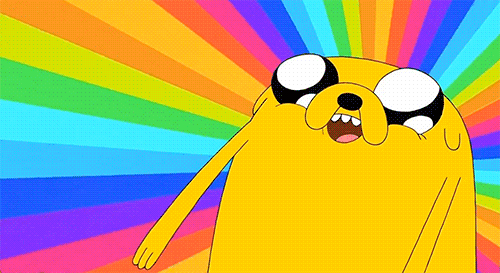 How old are you?
I’m ten.
I’m ten years old.
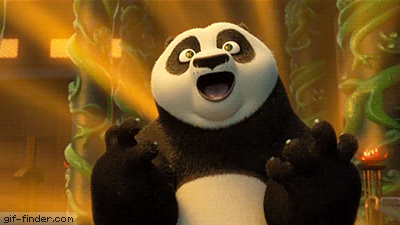 Review the old and learn the new.
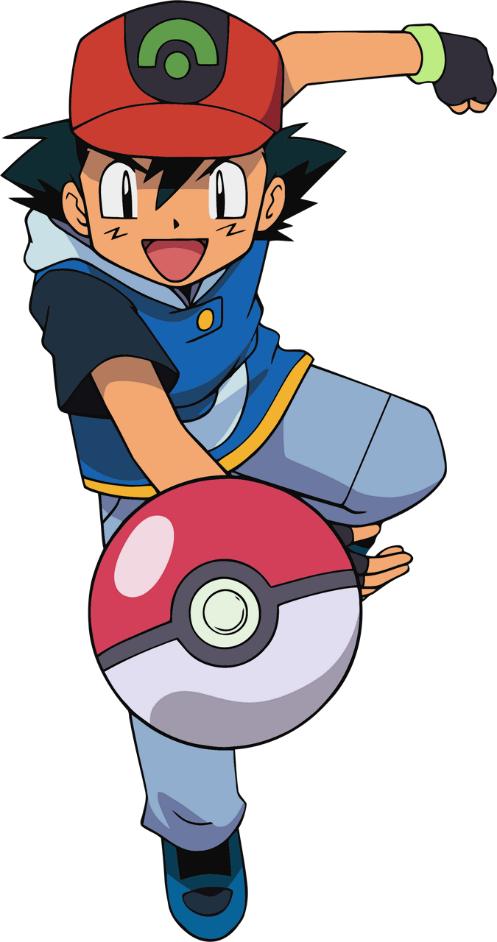 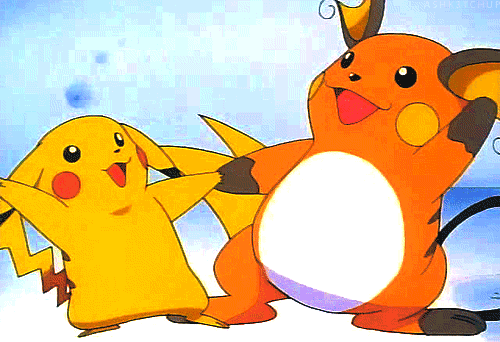 How are you?
I’m fine.
I’m good.
I’m great.
I’m wonderful.
I’m tired. 
I’m hungry.
I’m not so good.
What’s your name?
My name is ____.

I’m _____.
How old are you?
I’m eight.

I’m eight years old.
a book
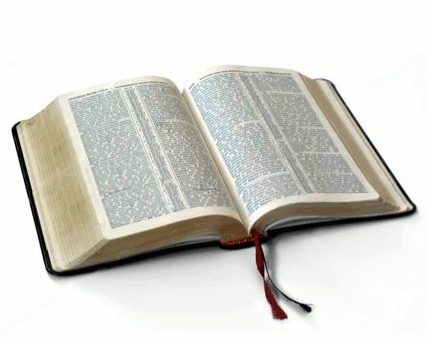 a marker
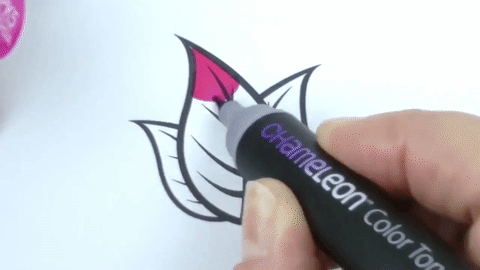 a pen
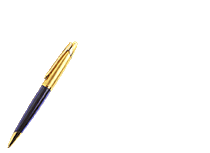 a pencil
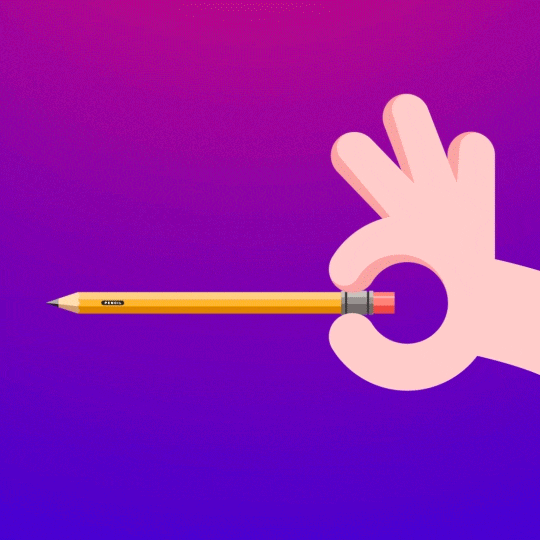 a ruler
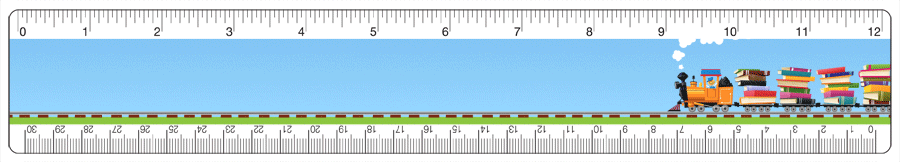 an eraser
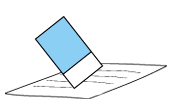 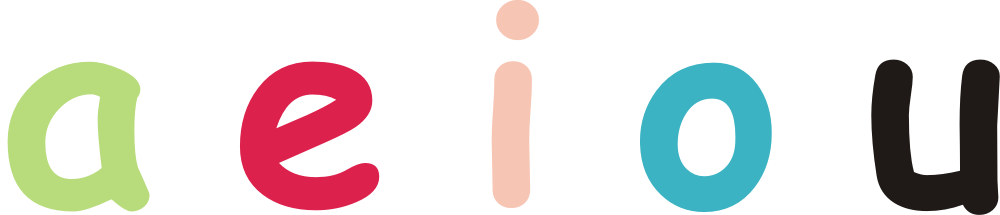 (a/an)ant
(a/an)bird
(a/an)cat
(a/an)dog
(a/an)elephant
What’s this?
What’s that?
That is  
Eevee.
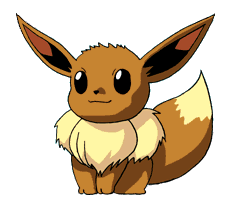 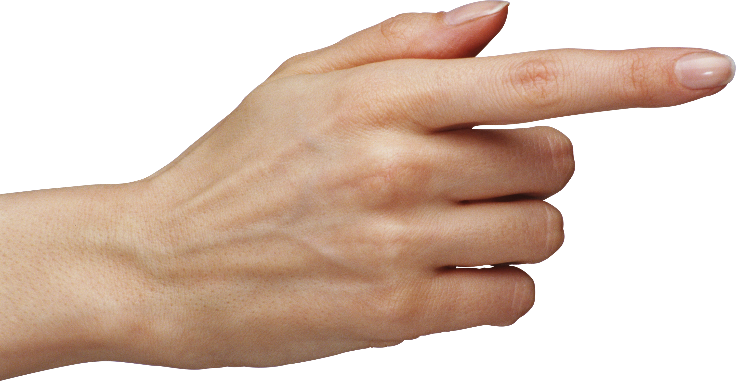 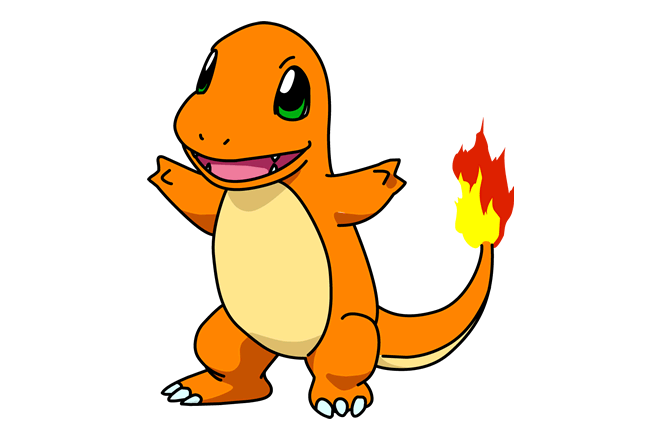 This is  Charmander.
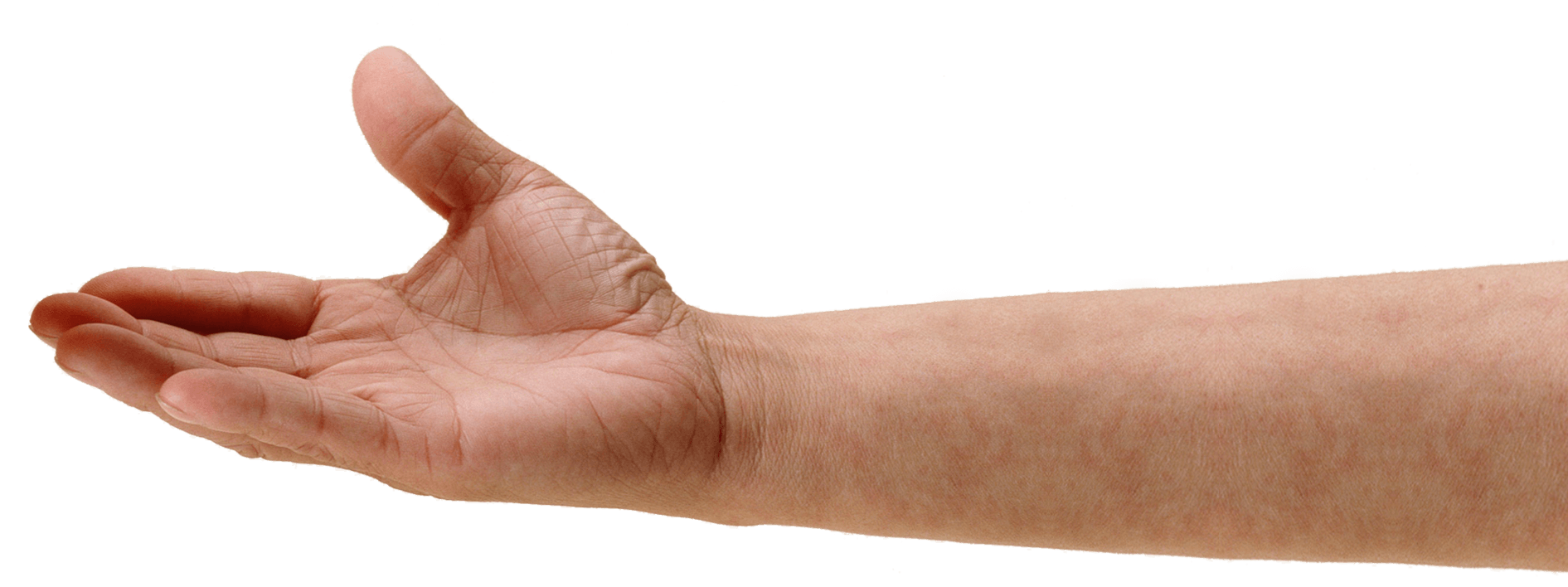 What’s this?
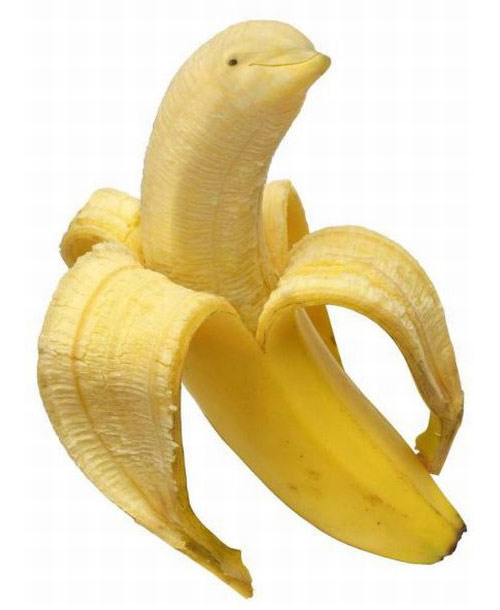 It’s a banana.
What’s that?
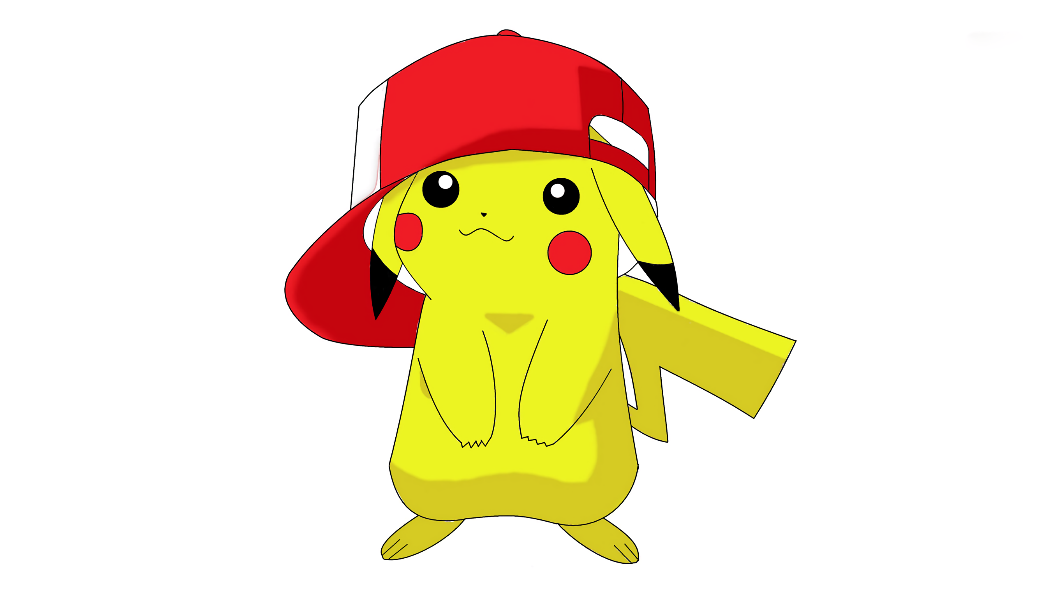 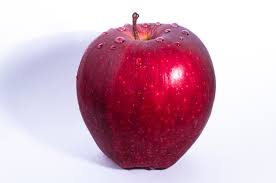 It’s an apple.
What’s this?
It’s a watermelon.
What’s that?
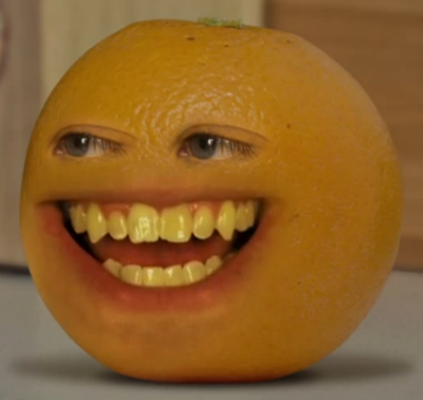 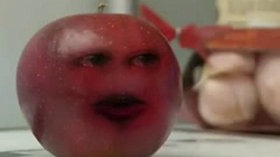 It’s an orange.
What’s this?
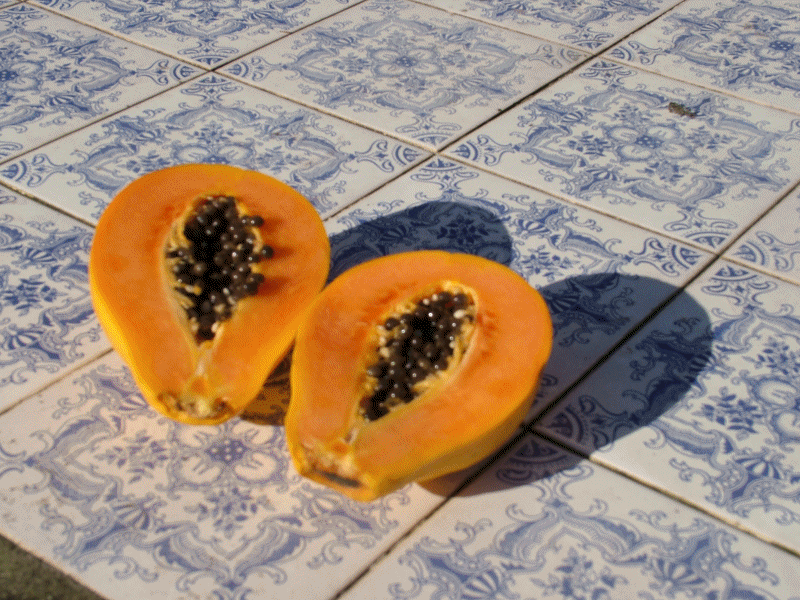 It’s a papaya.
What’s that?
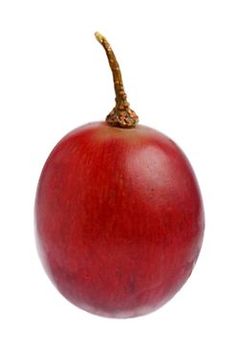 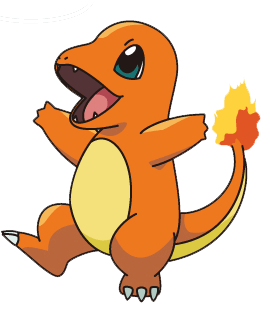 It’s a grape.
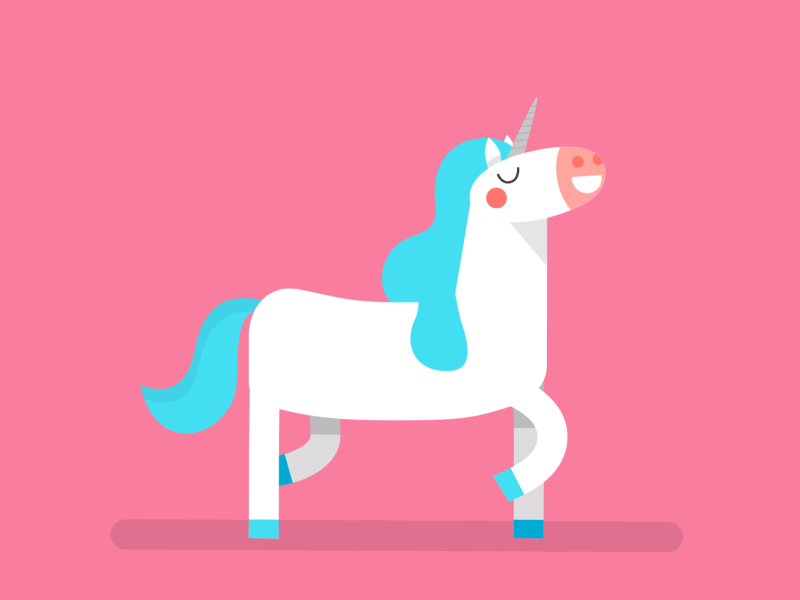 What color is this?
It’s blue.
It’s yellow.
It’s green.
It’s red.
It’s white.
It’s black.
Bingo
blue  
yellow
green
red
white
black
book  
pencil
pen
marker
ruler
eraser
this  
that
a
an